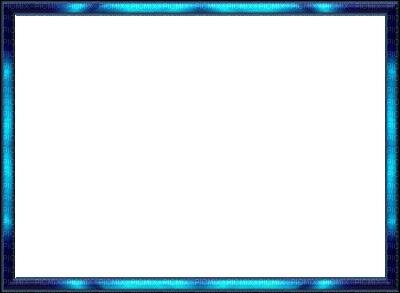 সকলকে আন্তরিক শুভেচ্ছা
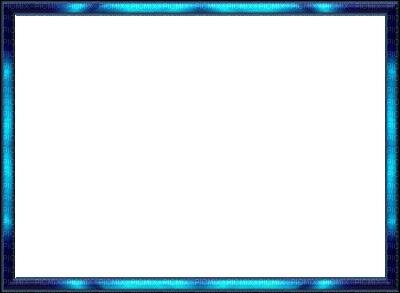 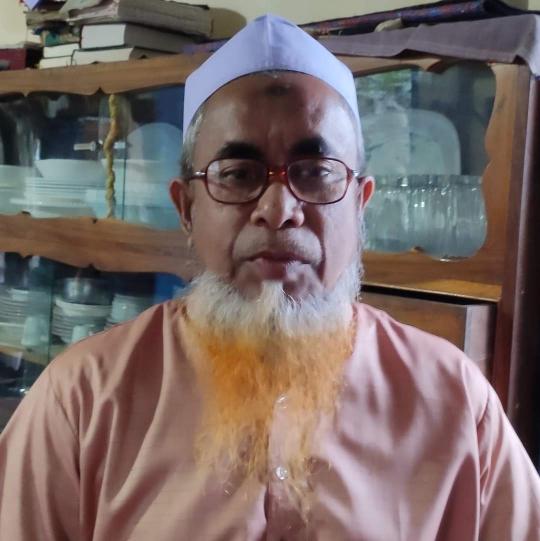 শিক্ষক পরিচিতি
পাঠ পরিচিতি
শ্রেণিঃনবম
বিষয়ঃগণিত
অধ্যায়ঃচার(সূচক)
সময়ঃ৫০মিনিট
তারিখঃ০৭/০৭/২০১৯খ্রিঃ
মোঃ ওয়াহেদ আলী,
সহকারি শিক্ষক,
নুরপুর বালিকা উচ্চ বিদ্যালয়।
নুরপুর, নাসিরনগর, ব্রাহ্মণবাড়িয়া।
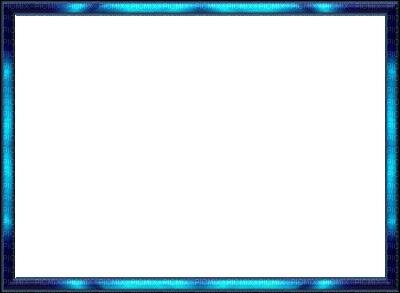 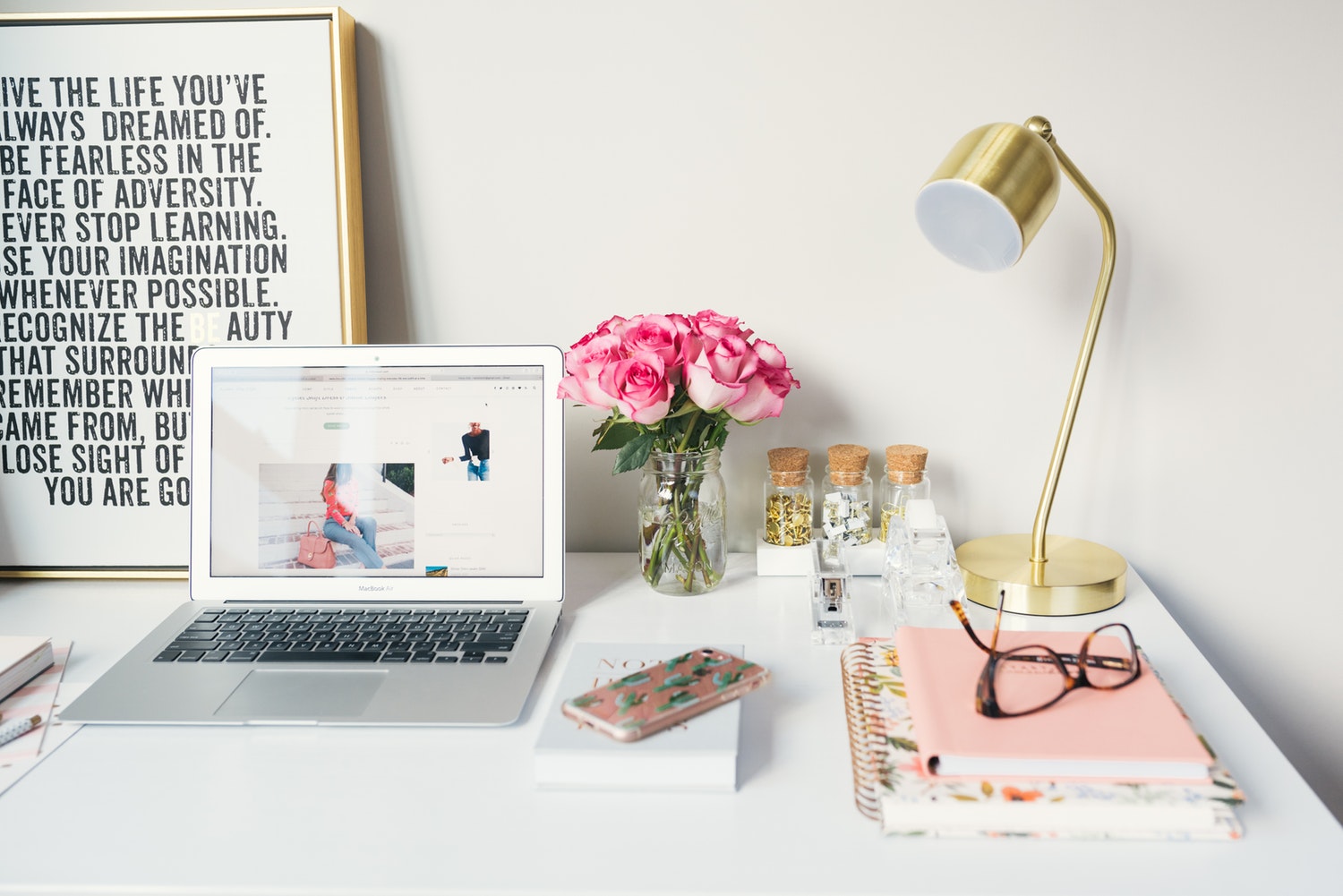 ছবিটি লক্ষ্য করি।
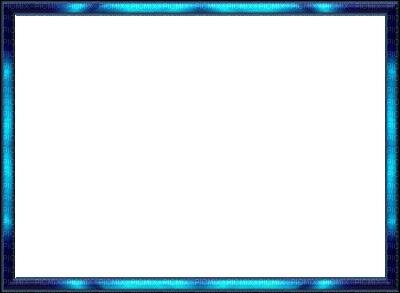 Forward
2 একক
2
=
2
=
2
ক্ষেত্রফল = ?
2
ক্ষেত্রফল = 4 বর্গ একক
আয়তন = ?
আয়তন = 8 ঘন একক
2
2
2
শিখণফলঃ
ধনাত্মক পূর্ণ – সাংখ্যিক সূচক ব্যাখ্যা করতে পারবে। 
 ঋণাত্মক  পূর্ণ – সাংখ্যিক সূচক প্রয়োগ করতে পারবে। 
 সূচকের নিয়মাবলি প্রয়োগ করে গাণিতিক সমস্যার 
     সমাধান করতে পারবে।
আজকে তোমাদের সূচক নিয়ে আলোচনা করব।
দলীয় কাজ
নিম্নলিখিত সমস্যাটির মান নির্ণয় করঃ
মূল্যায়ন
নিম্নলিখিত রাশিটির মান কত ?
বাড়ির কাজ
এবং
( ক ) 		   এর মান নির্ণয় কর।
( খ ) 					এর মান নির্ণয় কর।
( গ ) প্রমাণ কর যে,
Forward
সবাইকে ধন্যবাদ
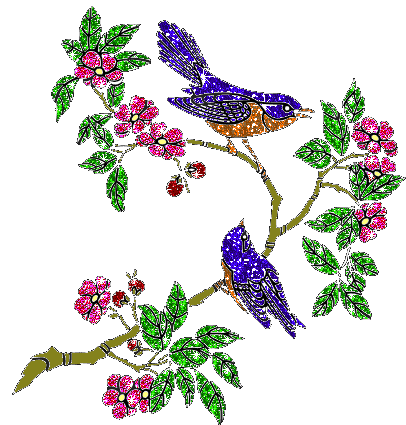